SUMMER MENU 2015
Lupin
Sesame Seeds
Homemade Dish
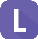 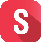 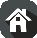 Milk-Dairy
Celery
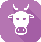 Soya
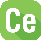 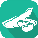 Molluscs
Cereals Containing Gluten
Sulphur Dioxide
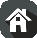 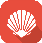 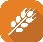 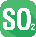 FIRST & PRIMARY SCHOOL
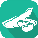 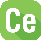 Mustard
Crustaceans
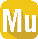 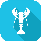 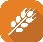 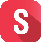 Nuts
Eggs
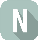 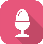 WEEK ONE
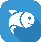 Peanuts
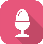 Fish
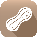 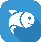 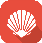 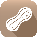 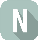 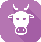 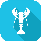 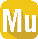 Fish Fingers with Chips
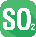 Roast Turkey & Stuffing  with 
Roast Potatoes
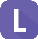 Chicken Curry with Basmati Rice
Mince or Pork Pie with Creamed Potatoes
Beef Lasagne with Garlic Bread
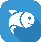 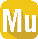 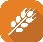 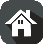 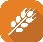 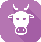 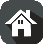 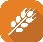 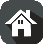 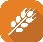 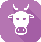 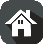 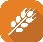 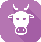 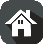 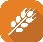 Carrots
Broccoli Florets
Green Beans 
 Sweetcorn
Baked Beans
 Garden Peas
Medley of Mixed Vegetables 
 Cauliflower
Sweetcorn 
 Peas
Seasonal Salad
Seasonal Salad
Seasonal Salad
Seasonal Salad
Seasonal Salad
Homemade Fruity Flapjack
Fruit Desert Whip
Chocolate & Pear Sponge with  Chocolate Sauce
Summer Fruit Salad with Custard
Tutti Fruiti Cake 
with Glass of Milk or Juice
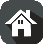 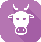 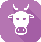 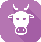 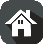 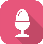 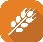 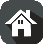 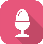 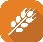 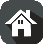 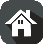 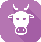 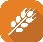 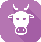 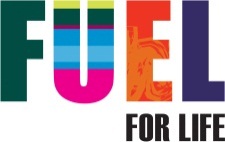 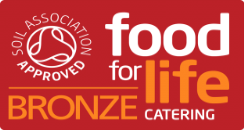 Vegetable and Fruit in Season  Fresh Fruit and Yoghurt  Available Daily
Lupin
Sesame Seeds
SUMMER MENU 2015
Homemade Dish
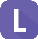 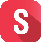 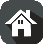 Milk-Dairy
Celery
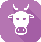 Soya
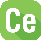 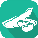 Molluscs
Cereals Containing Gluten
Sulphur Dioxide
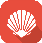 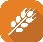 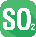 FIRST & PRIMARY SCHOOL
Mustard
Crustaceans
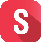 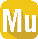 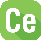 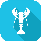 Nuts
Eggs
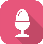 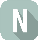 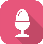 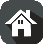 Peanuts
WEEK TWO
Fish
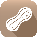 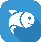 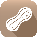 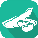 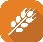 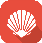 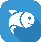 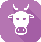 Spaghetti Bolognaise
with Garlic Bread
Chicken Curry with Wholemeal Rice
Savoury Mince & Yorkshire Pudding


Served with Baby Potatoes
Roast Gammon with Roast Potatoes
Fish Portion with Chips
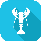 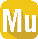 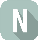 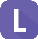 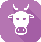 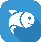 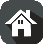 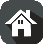 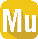 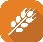 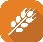 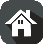 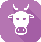 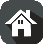 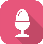 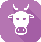 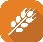 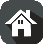 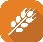 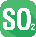 Carrots
Green Beans
Sweetcorn
Peas
Baked Beans
 Garden Peas
Carrots 
Sweetcorn
Cauliflower
 Broccoli
Seasonal Salad
Seasonal Salad
Seasonal Salad
Seasonal Salad
Seasonal Salad
Fruit Smoothie
Fruit Muffin 
with Glass of Milk
Fruit Sponge
with Custard
Homemade Biscuit with a Slice of Fruit
Chocolate Brownie
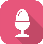 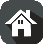 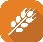 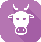 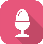 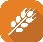 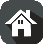 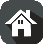 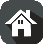 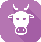 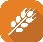 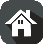 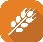 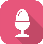 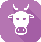 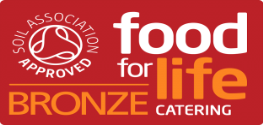 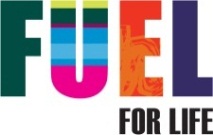 Vegetable and Fruit in Season Fresh Fruit & Yoghurt  Available Daily
SUMMER MENU 2015
Lupin
Sesame Seeds
Homemade Dish
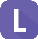 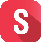 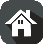 Milk-Dairy
Celery
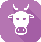 Soya
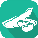 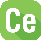 Molluscs
Cereals Containing Gluten
Sulphur Dioxide
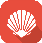 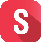 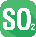 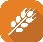 FIRST & PRIMARY SCHOOL
Mustard
Crustaceans
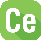 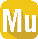 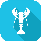 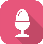 Nuts
Eggs
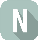 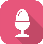 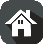 WEEK THREE
Peanuts
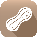 Fish
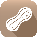 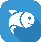 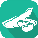 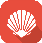 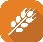 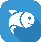 Savoury Pork Cobbler with Creamed Potato
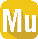 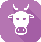 Roast  Beef & Yorkshire Pudding with Roast Potatoes
Fish Cake with Potato Wedges
Cottage Pie
Sausage with Chips
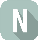 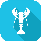 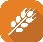 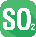 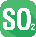 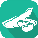 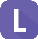 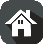 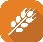 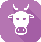 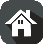 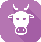 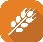 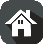 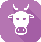 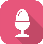 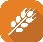 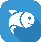 Green Beans 
Carrots
Garden Peas 
Sweetcorn
Cabbage / Red  
 Carrots
Mixed vegetables
 Broccoli Florets
Garden Peas
 Baked Beans
Seasonal Salad
Seasonal Salad
Seasonal Salad
Seasonal Salad
Seasonal Salad
Fruit Crumble or Apple Cornflake Crunch with Ice Cream
Peach Sponge 
with Custard
Chocolate Crunch Slice with Glass of Milk
Oaty Biscuit with Slice of Apple
Frozen Yoghurt
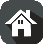 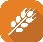 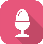 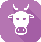 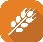 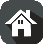 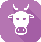 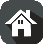 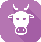 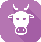 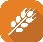 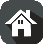 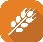 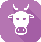 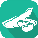 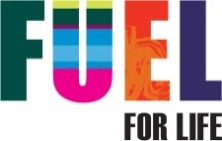 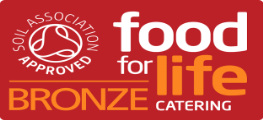 Vegetable and Fruit in Season  Fresh Fruit & Yoghurt  Available Daily